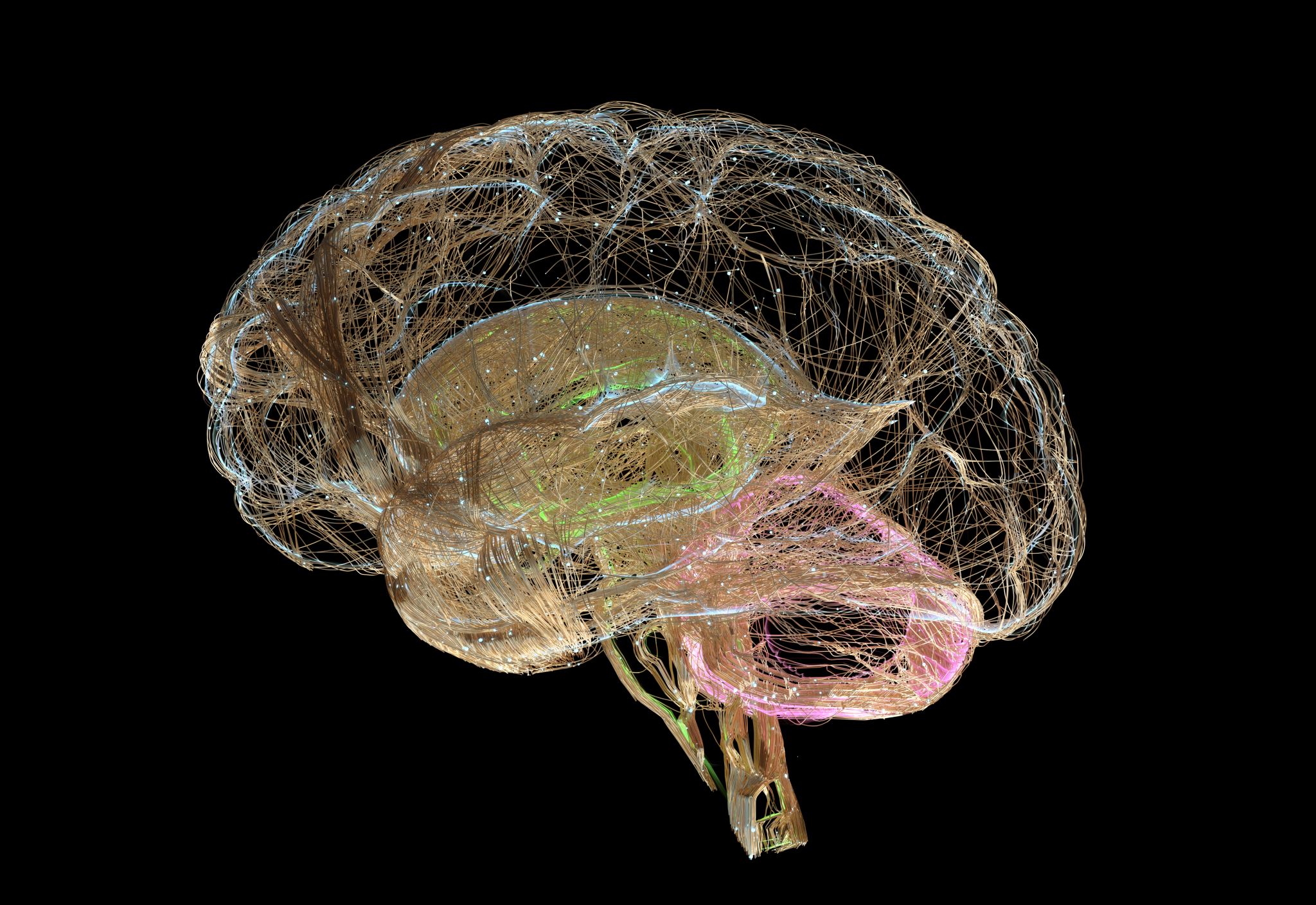 The Circulatory System
An Overview of How Blood Circulates in the Body

NGSS Standard: MS-LS1-3
Florida Benchmark: SC.6.L.14.5




John Mark L. Barbado, M.Ed.
STEM Educator
Essential Question
How does the circulatory system work to deliver oxygen and nutrients to the body?
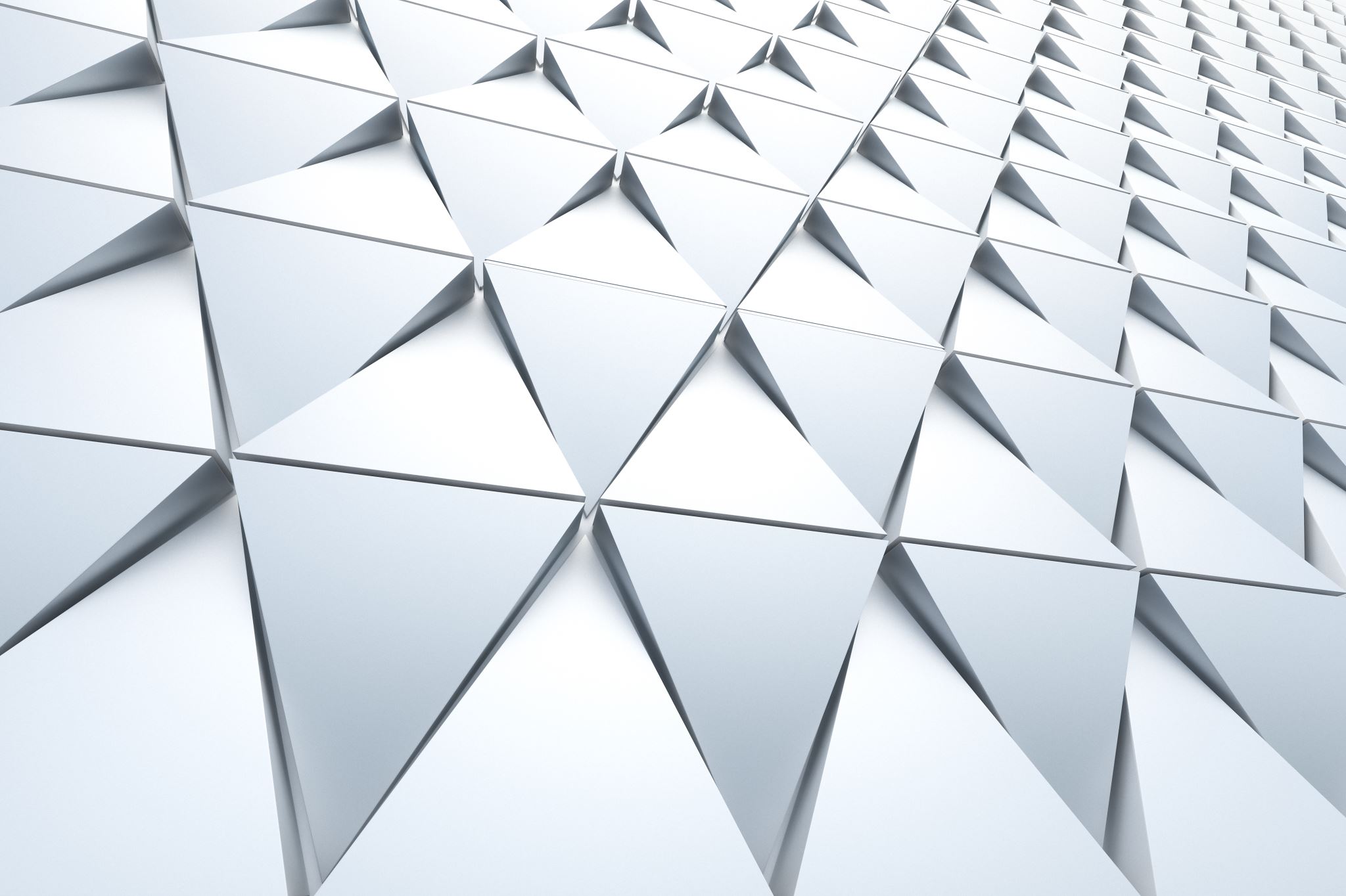 Introduction to the Circulatory System
The circulatory system is responsible for transporting oxygen, nutrients, and waste products throughout the body. It keeps organs and tissues supplied with essential substances to function properly.
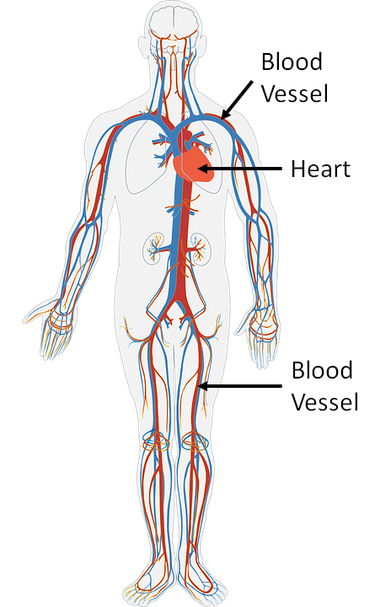 375px-CirculatorySystem.png (375×607)
Key Components of the Circulatory System
The Heart
Types of Blood Vessels
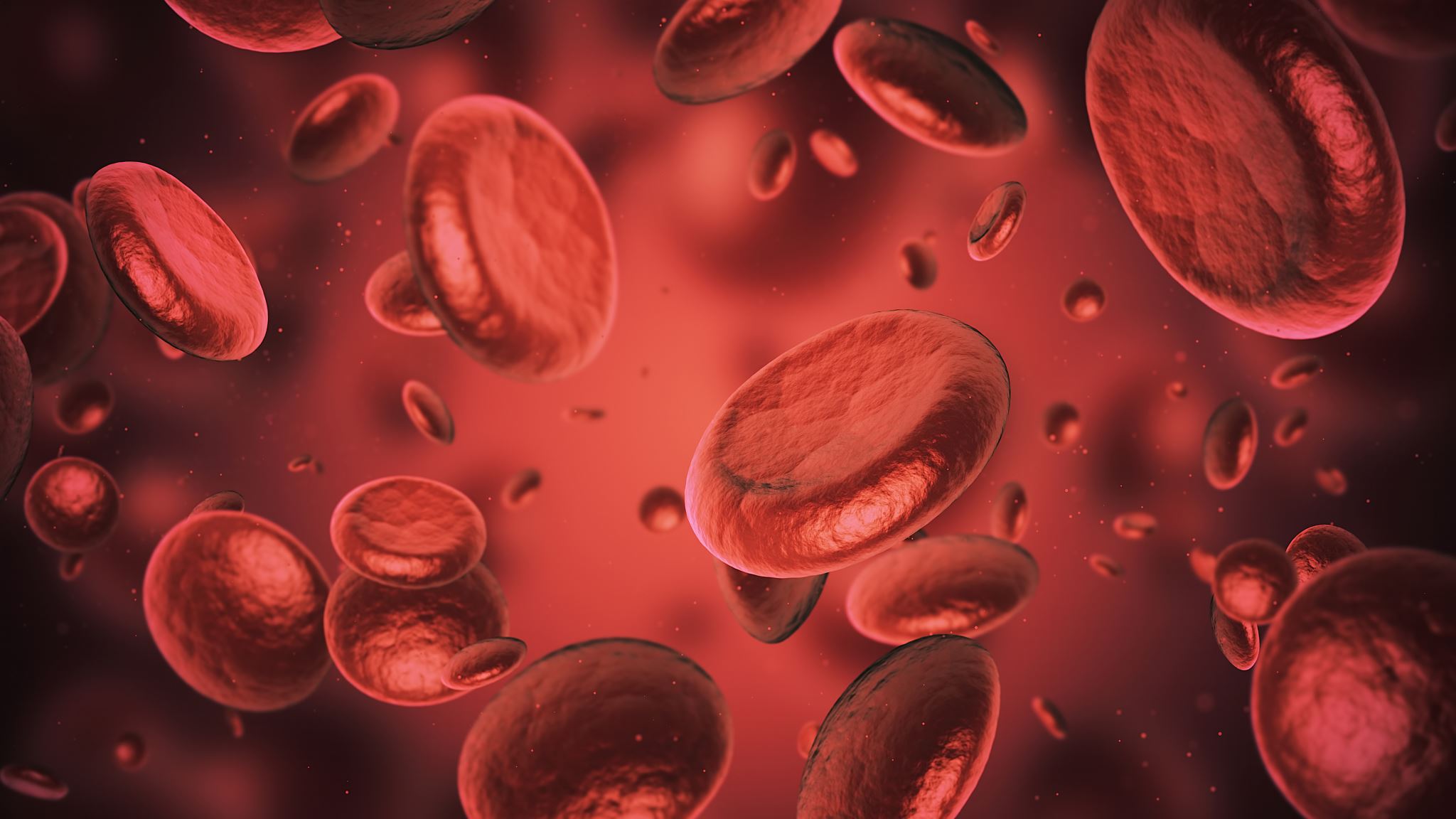 Blood Components
Red Blood Cells (RBCs): Carry oxygen.
White Blood Cells (WBCs): Fight infections.
Platelets: Help blood clot.
 Plasma: Carries nutrients and waste.
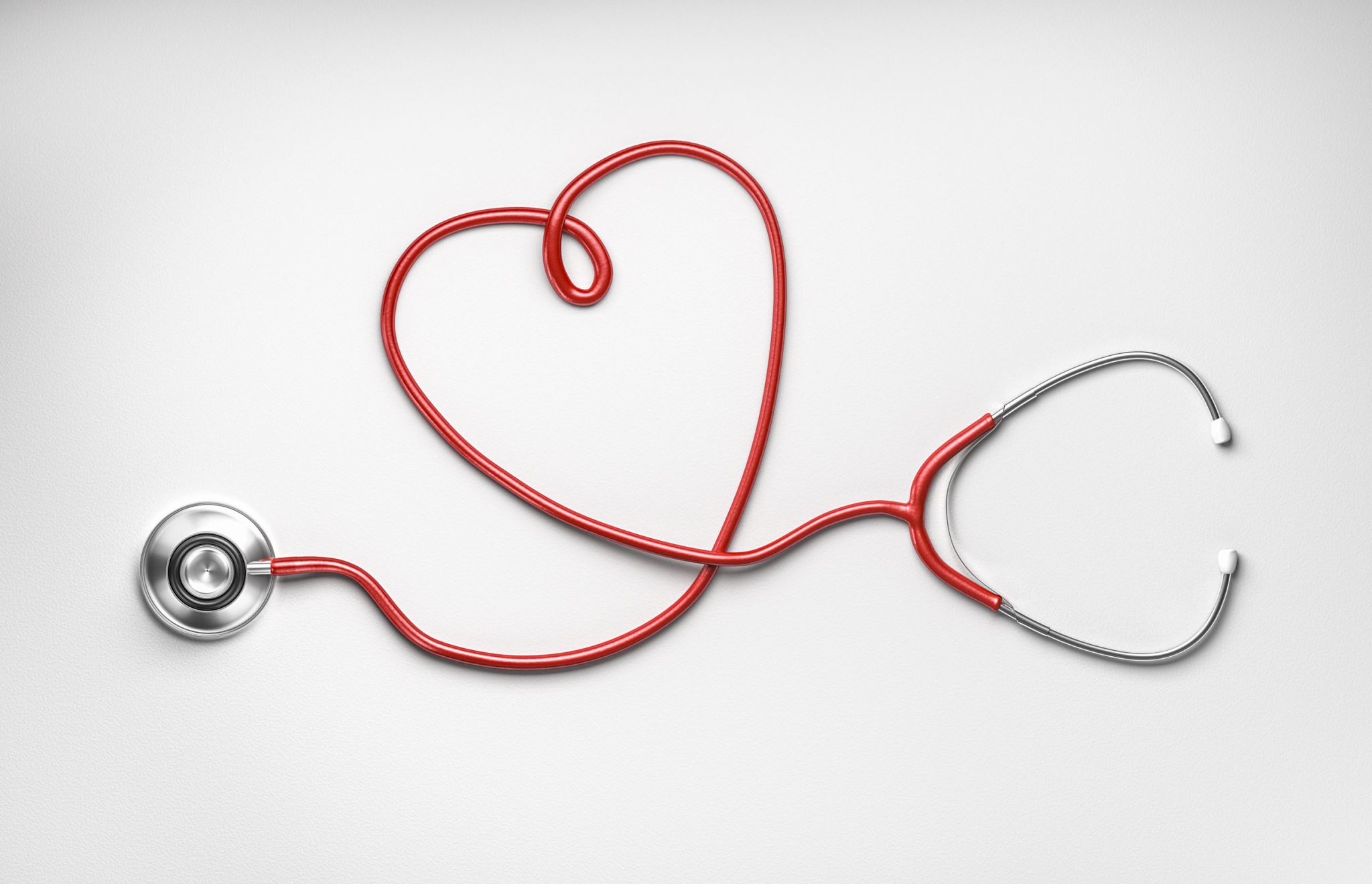 Pulmonary and Systemic Circulation
Pulmonary Circulation: Blood flows from the heart to the lungs to get oxygen and back to the heart.
Systemic Circulation: Oxygen-rich blood is pumped to the body; oxygen-poor blood returns to the heart.
How the Circulatory System Works
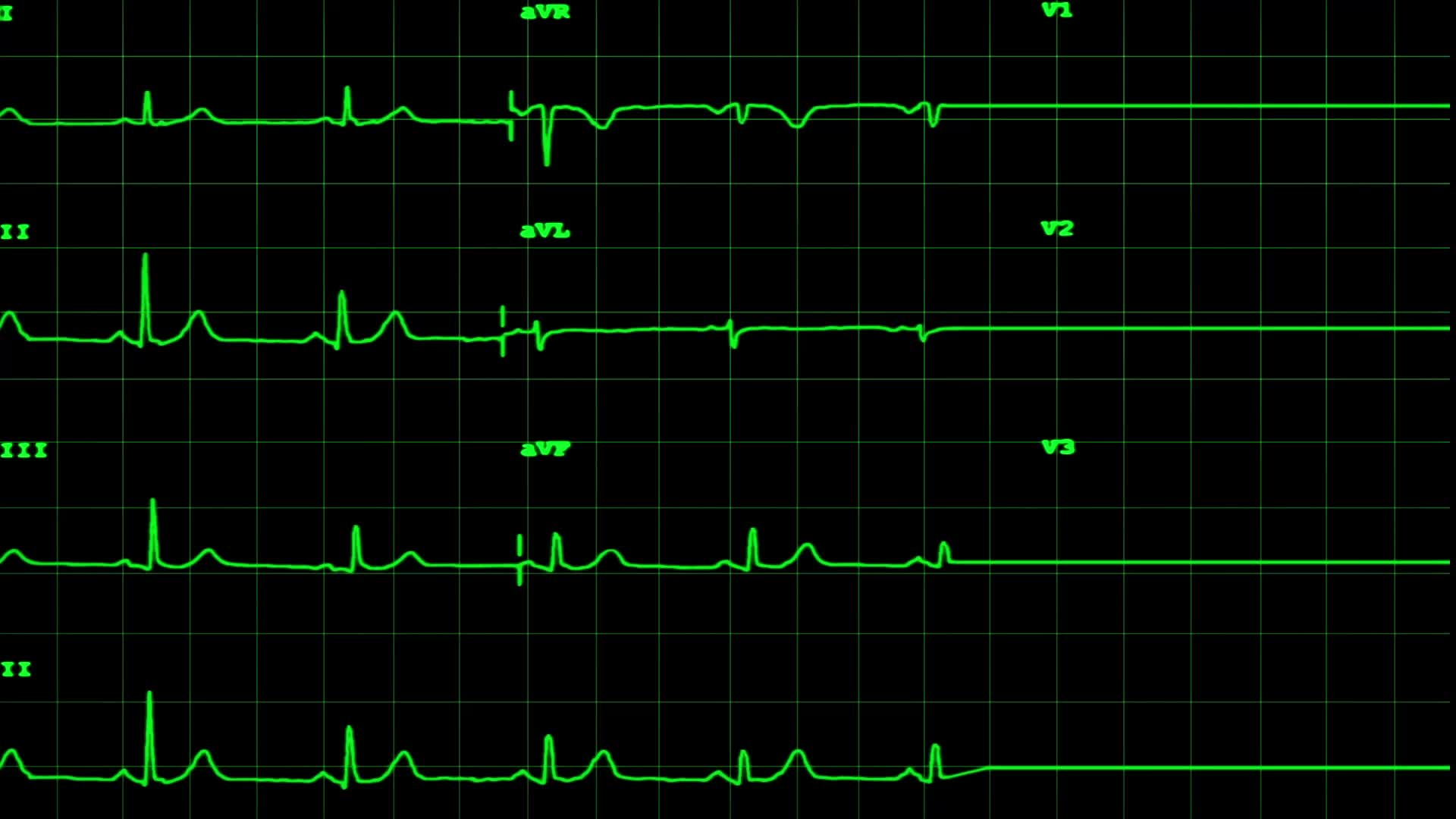 Oxygenated blood is pumped from the heart through arteries to the body.
Blood moves through capillaries where oxygen is exchanged for carbon dioxide.
Deoxygenated blood returns to the heart through veins.
How Circulatory and Respiratory Systems Work Together
The Circulatory System in Everyday Life
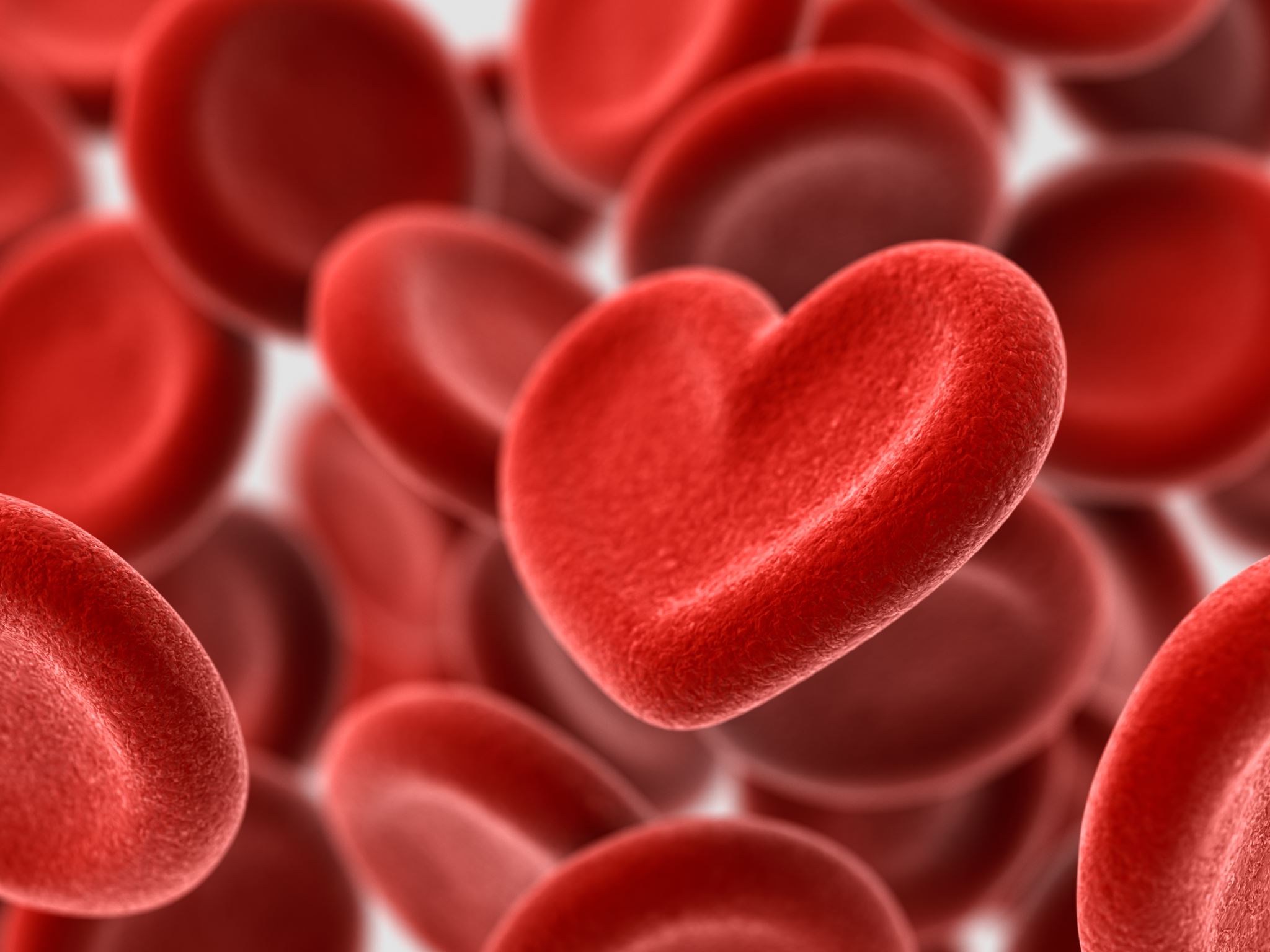 Fun Fact!
Did you know? Your heart beats about 100,000 times a day and pumps blood through 60,000 miles of blood vessels!
Take Care of Your Circulatory System
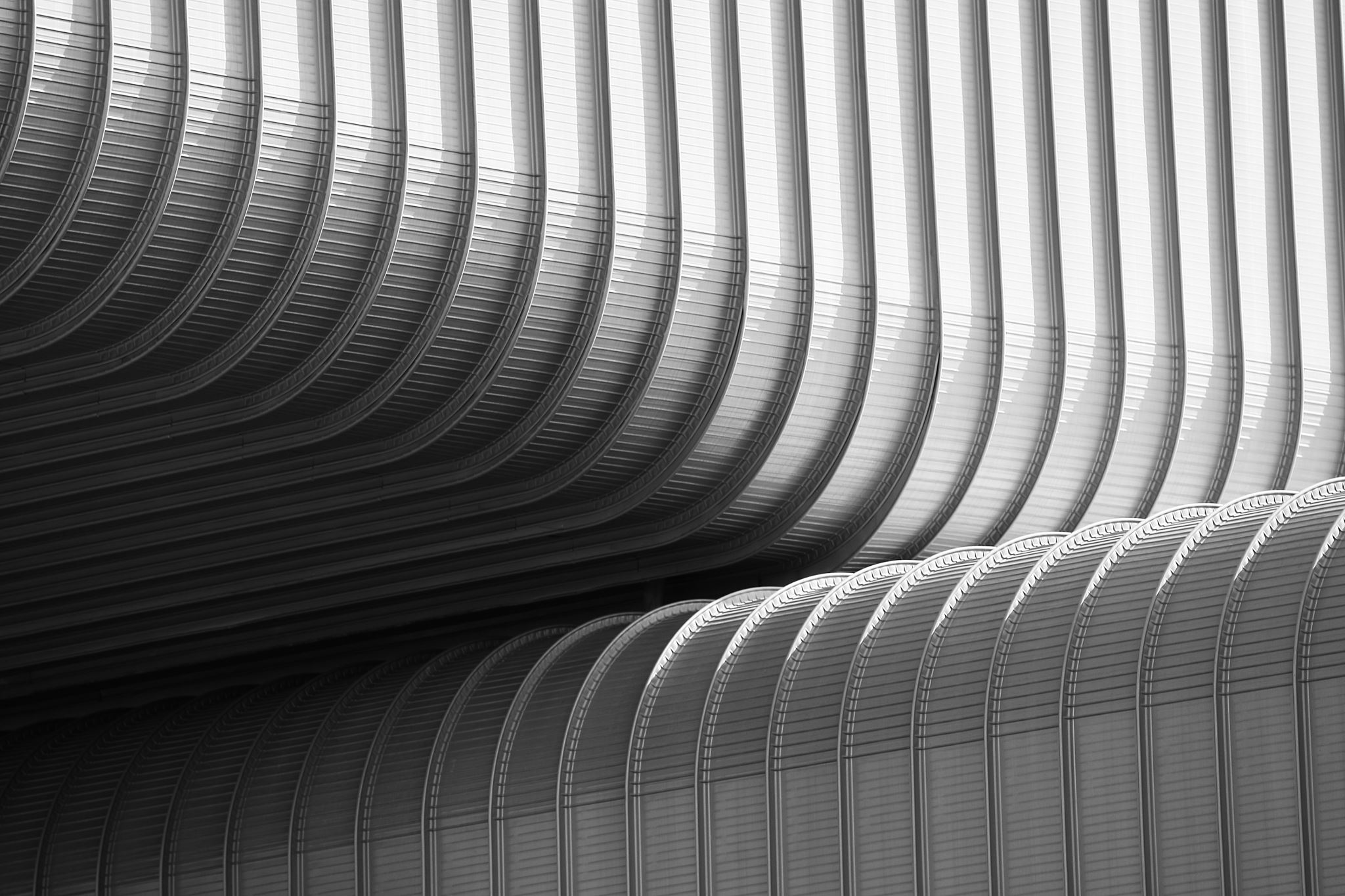 Comprehension Questions
Conclusion
The circulatory system is essential for life, as it ensures the transport of oxygen, nutrients, and removal of waste from the body. By understanding how the circulatory system works, we can take better care of our health!
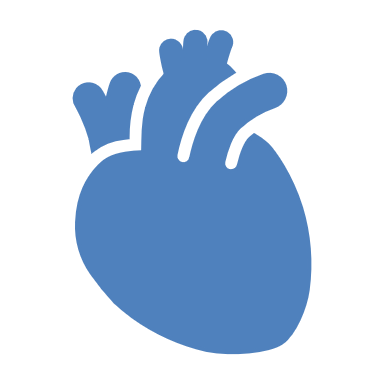 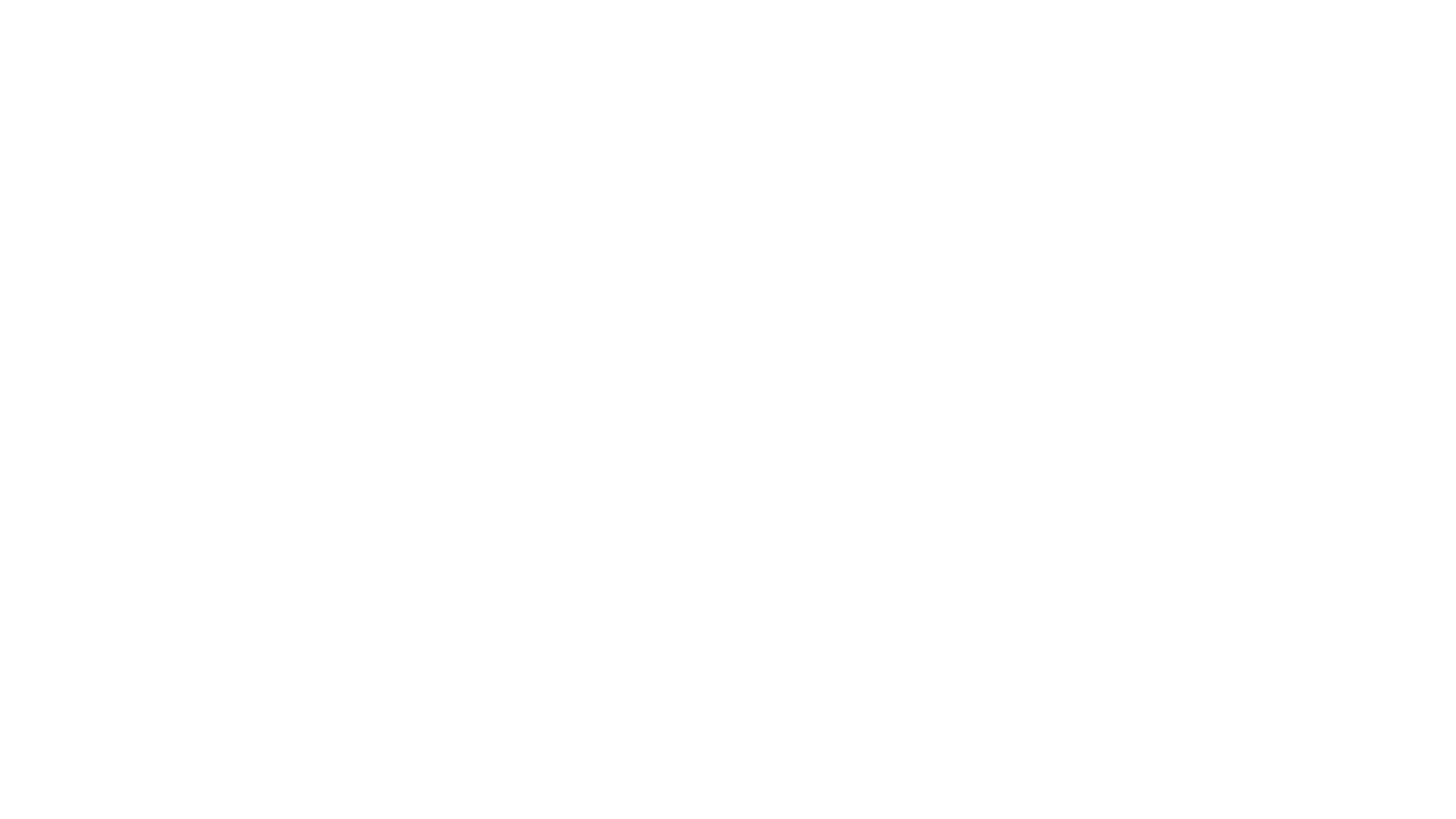 References
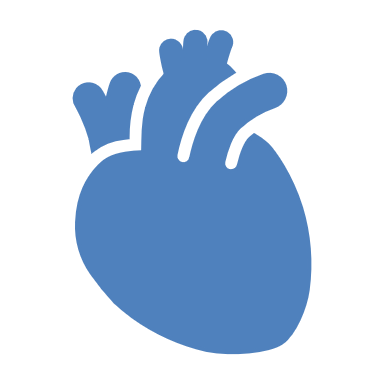 National Institutes of Health (NIH). (n.d.). How Your Heart Works. Retrieved from https://www.nih.gov
American Heart Association. (n.d.). The Circulatory System. Retrieved from https://www.heart.org
MedlinePlus. (n.d.). Circulatory System. Retrieved from https://medlineplus.gov